Chapter 14
Depth Textures and Shadows
Chih-Kuo Yeh
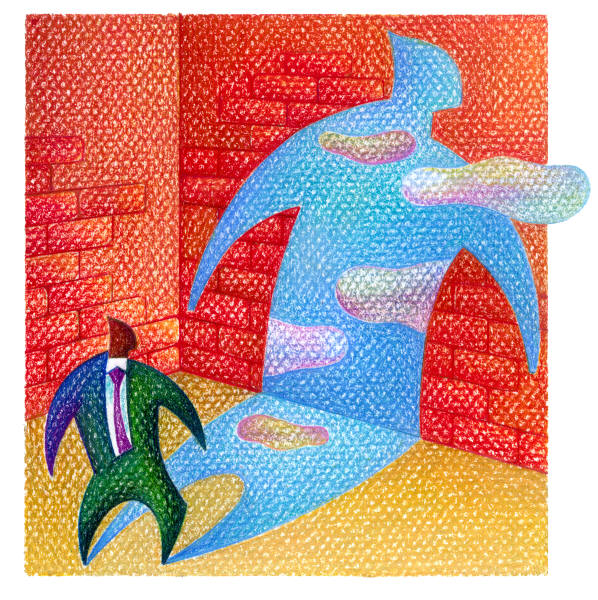 Shadow
Camera and light
Rendering From the Light Source Point of View
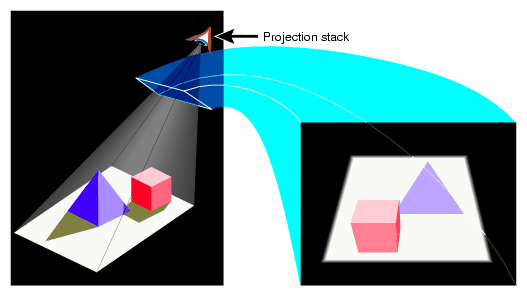 Rendering From Normal Viewpoint
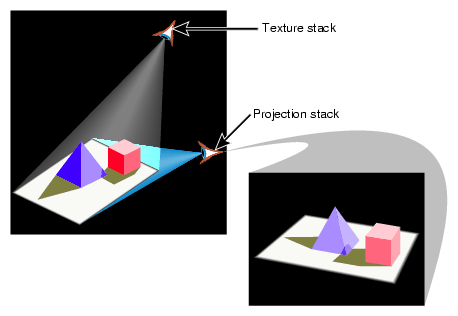 Be That Light
void RegenerateShadowMap(void)
{ 
    glMatrixMode(GL_PROJECTION);
    glLoadIdentity();
    gluPerspective(fieldOfView, 1.0f, nearPlane, nearPlane +
     (2.0f * sceneBoundingRadius));
    glMatrixMode(GL_MODELVIEW);
    glLoadIdentity();
    gluLookAt(lightPos[0], lightPos[1], lightPos[2], 
              0.0f, 0.0f, 0.0f, 0.0f, 1.0f, 0.0f);
    glViewport(0, 0, shadowWidth, shadowHeight);

     DrawModels(GL_FALSE);
}
Be That Light
lightToSceneDistance = sqrt(lightPos[0] * lightPos[0] + 
                                lightPos[1] * lightPos[1] + 
                                lightPos[2] * lightPos[2]);
    nearPlane = lightToSceneDistance - sceneBoundingRadius;
    // Keep the scene filling the depth texture
    fieldOfView = (GLfloat)m3dRadToDeg(2.0f * 
    atan(sceneBoundingRadius / lightToSceneDistance));
Depth buffer
OpenGL 1.4
Depth texture
glCopyTexImage2D(
GL_TEXTURE_2D, 
0, 
GL_DEPTH_COMPONENT, 
0, 
0, 
shadowWidth, 
shadowHeight, 
0);
Transformations
Clip sapce
[-1,1] * 1/2 + 1/2 = [0,1]
Math3D Library
m3dLoadIdentity44(in / out);
m3dTranslateMatrix44(in / out, x, y, z);
m3dScaleMatrix44(in / out, x, y, z);
m3dMatrixMultiply44(output, A, B);
m3dTransposeMatrix44(in / out);
[Speaker Notes: The q coordinate corresponds to the w geometric coordinate. This is a scaling factor
applied to the other texture coordinates; that is, the actual values used for the texture
coordinates are s/q, t/q, and r/q. By default, q is set to 1.0.]
void RegenerateShadowMap(void)
{ 
    glGetFloatv(GL_PROJECTION_MATRIX, lightProjection);
    glGetFloatv(GL_MODELVIEW_MATRIX, lightModelview);
    M3DMatrix44f tempMatrix;
    m3dLoadIdentity44(tempMatrix);
    m3dTranslateMatrix44(tempMatrix, 0.5f, 0.5f, 0.5f);
    m3dScaleMatrix44(tempMatrix, 0.5f, 0.5f, 0.5f);
    m3dMatrixMultiply44(textureMatrix, tempMatrix, lightProjection);
    m3dMatrixMultiply44(tempMatrix, textureMatrix, lightModelview);
    // transpose to get the s, t, r, and q rows for plane equations
    m3dTransposeMatrix44(textureMatrix, tempMatrix);
}
[Speaker Notes: [-1,1] * 1/2 + 1/2 = [0,1]]
Set up the eye plane
void RenderScene(void)
{        
        glEnable(GL_TEXTURE_GEN_S);
        glEnable(GL_TEXTURE_GEN_T);
        glEnable(GL_TEXTURE_GEN_R);
        glEnable(GL_TEXTURE_GEN_Q);
        glTexGenfv(GL_S, GL_EYE_PLANE, &textureMatrix[0]);
        glTexGenfv(GL_T, GL_EYE_PLANE, &textureMatrix[4]);
        glTexGenfv(GL_R, GL_EYE_PLANE, &textureMatrix[8]);
        glTexGenfv(GL_Q, GL_EYE_PLANE, &textureMatrix[12]);

        // Draw objects in the scene, including base plane
        DrawModels(GL_TRUE);
}
Shadow Comparison
glTexParameteri(
GL_TEXTURE_2D, 
GL_TEXTURE_COMPARE_MODE, 
GL_COMPARE_R_TO_TEXTURE);
D’ = (R <= D) ? 1 : 0
R: Distance from the light source to the surface of the object.
D: Depth value
PolygonOffset
Please add
glPolygonOffset(factor, 0.0f);
Alpha test
Please add
glAlphaFunc(GL_GREATER, 0.9f);
Final Result